大班科学《侦探历险记》
执教者：史王平
活动目标：
    1、能进行有依据的分析、判断、推理，寻找嫌疑人。
    2、知道生活中遇到困难时，可以通过多种方法解决问题。
    3、感受推理成功的喜悦。
活动准备：
    活动课件、车牌记录单
活动重难点：
     能进行有依据的分析、判断、推理，寻找嫌疑人。
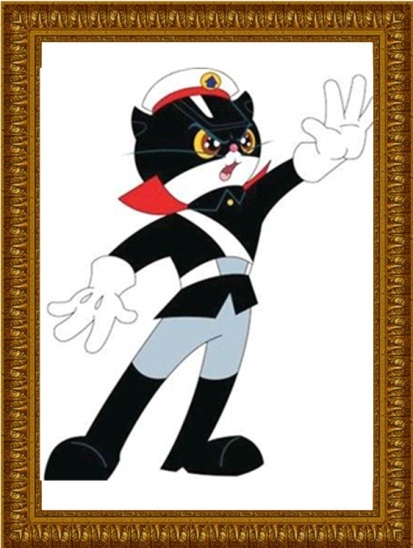 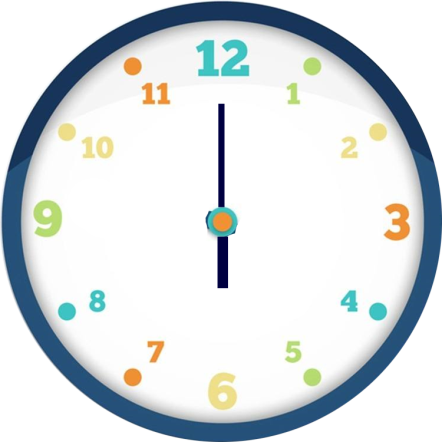 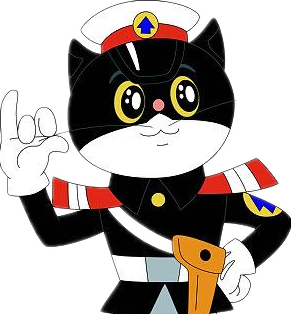 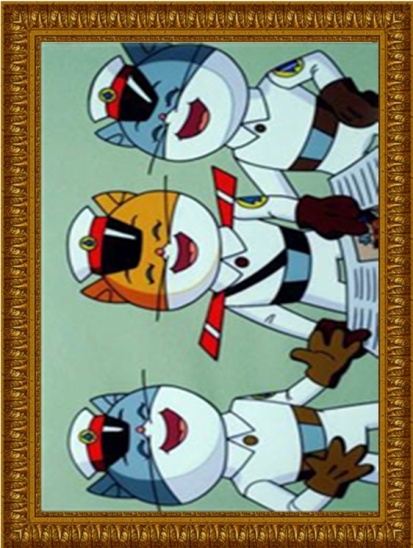 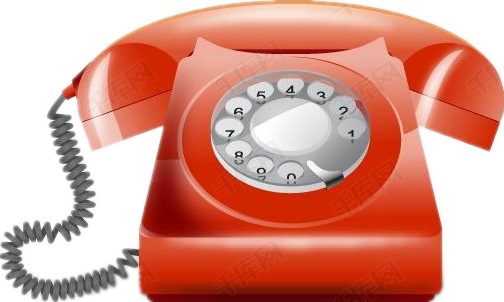 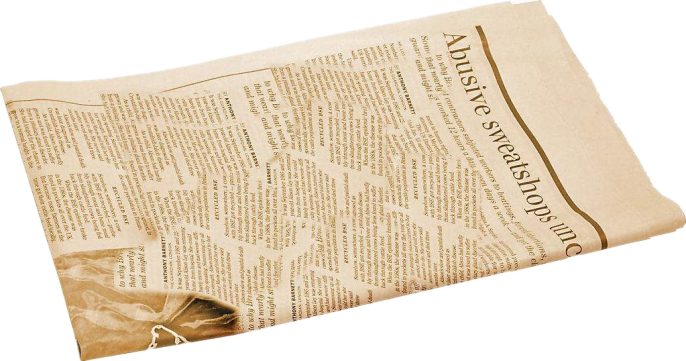 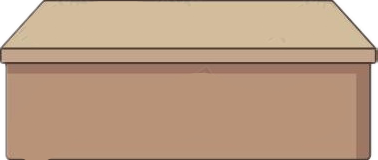 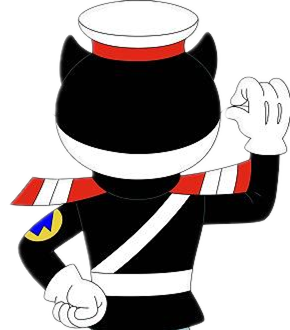 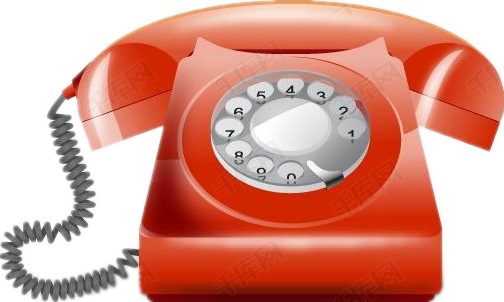 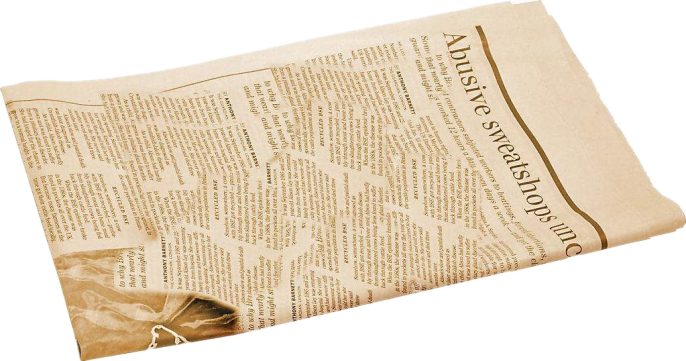 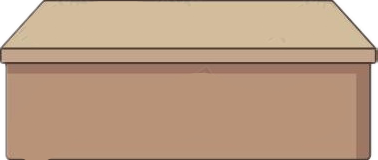 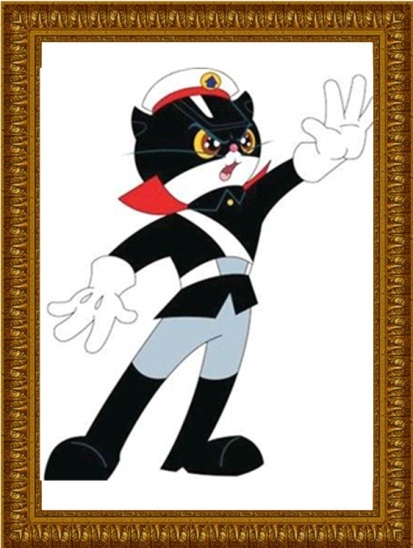 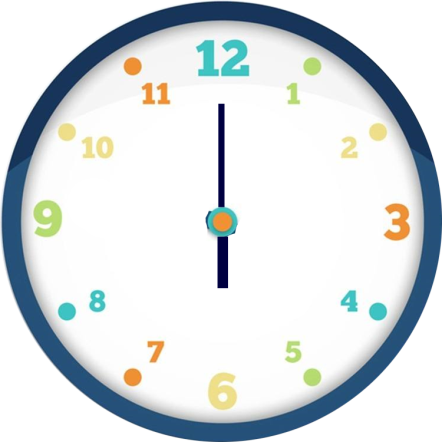 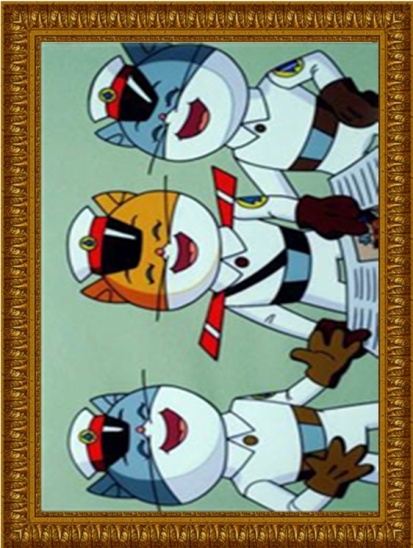 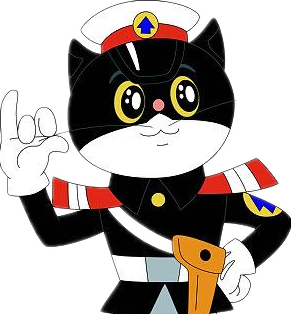 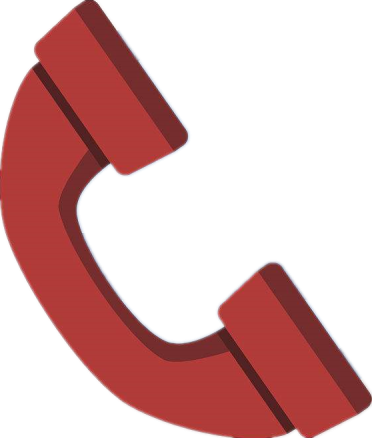 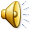 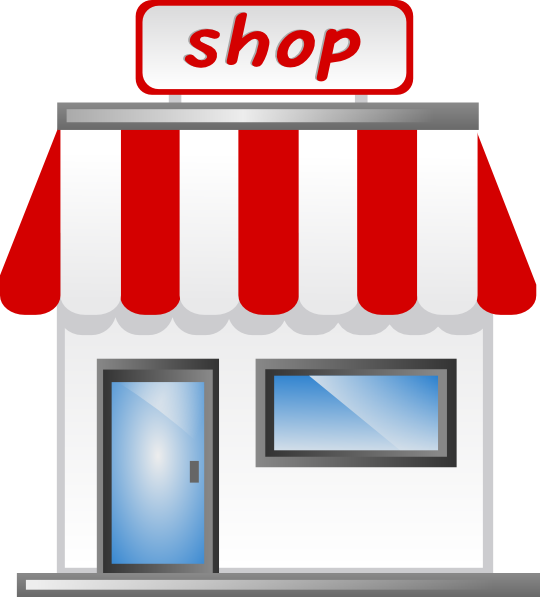 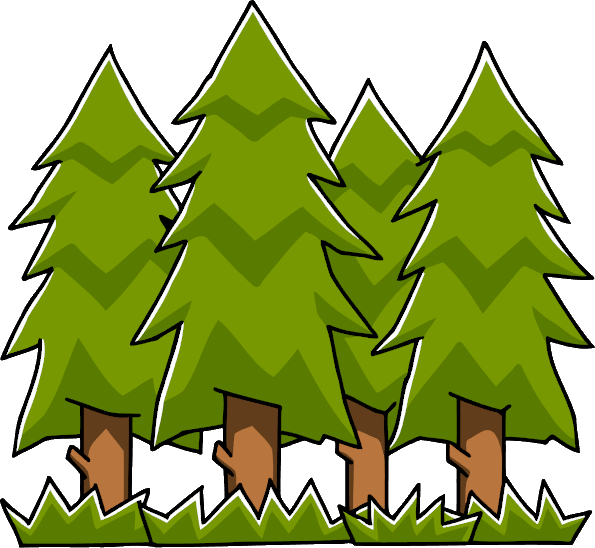 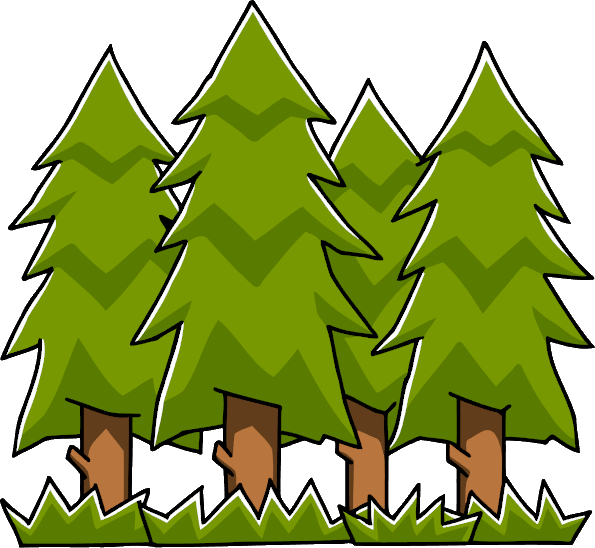 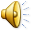 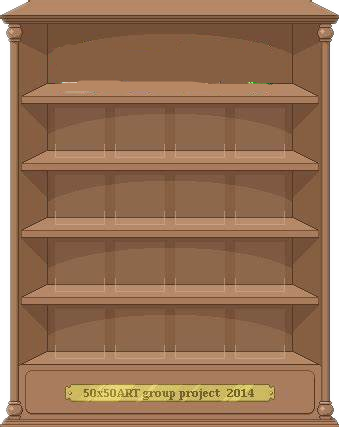 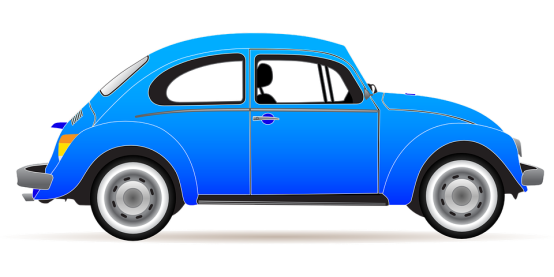 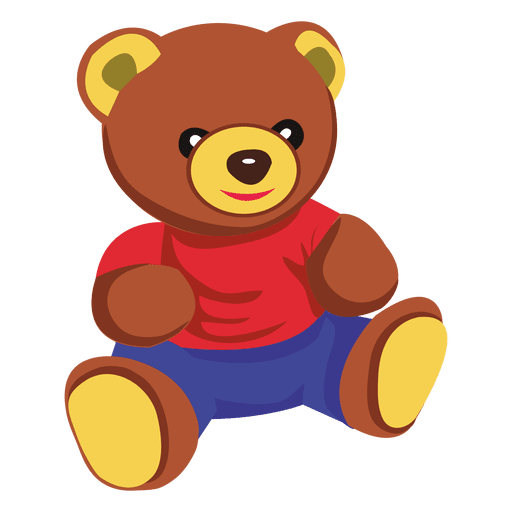 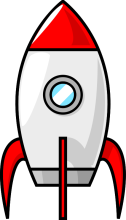 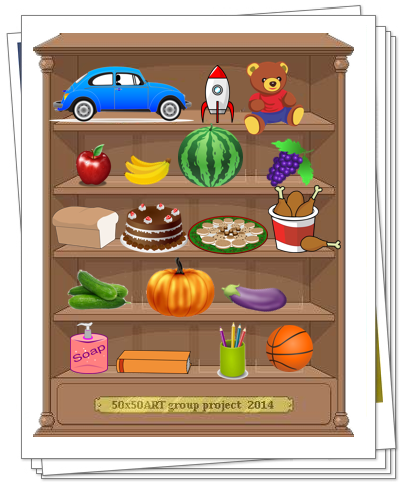 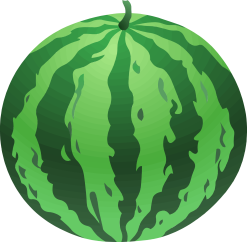 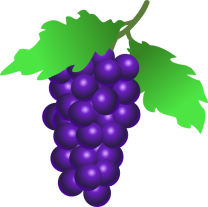 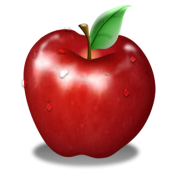 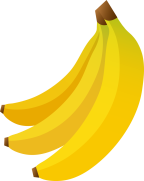 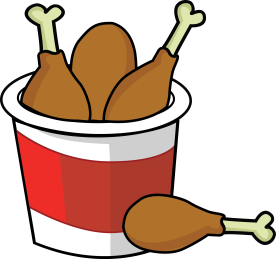 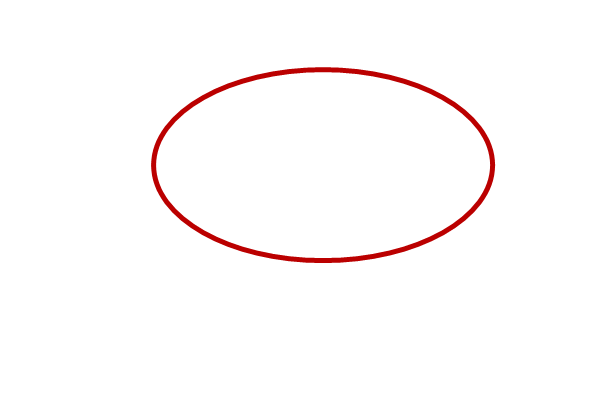 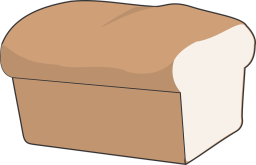 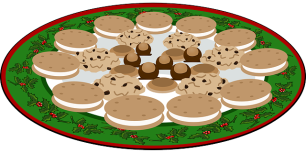 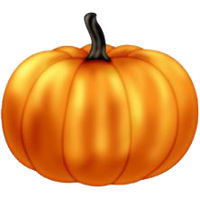 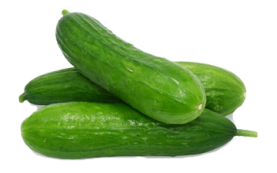 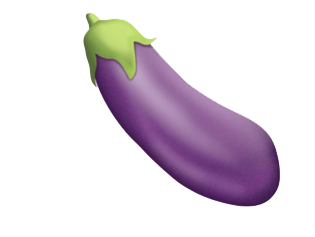 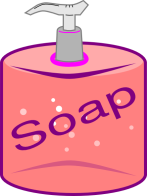 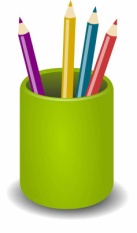 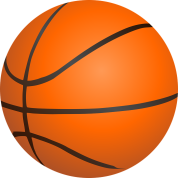 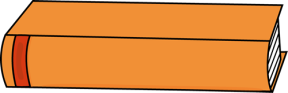 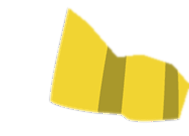 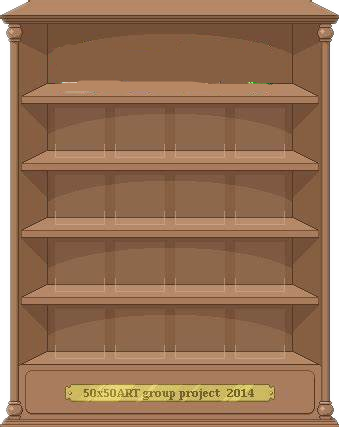 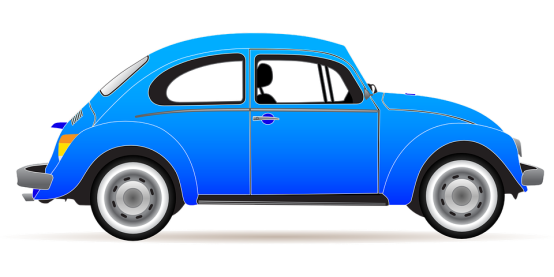 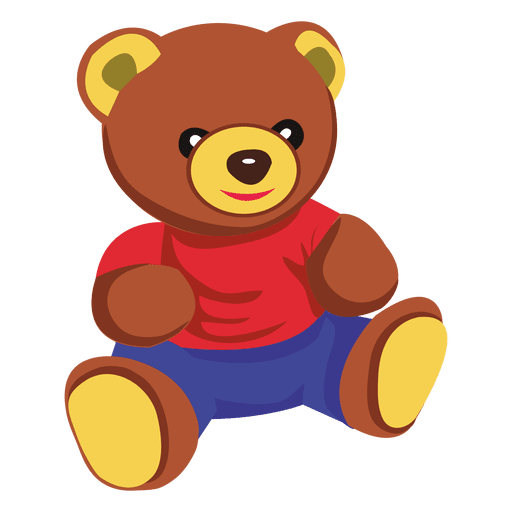 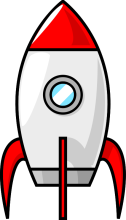 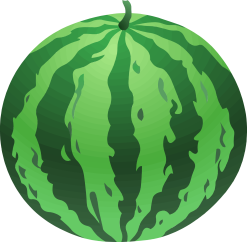 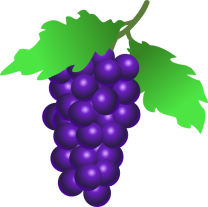 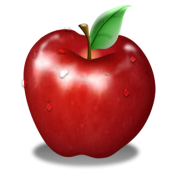 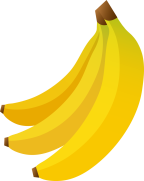 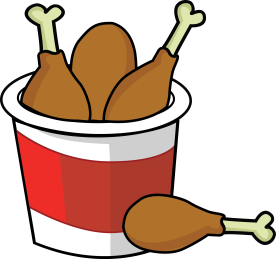 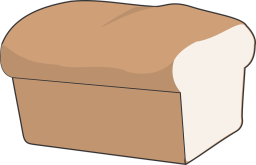 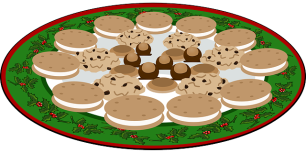 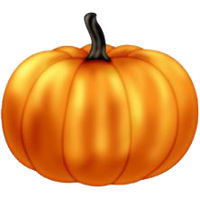 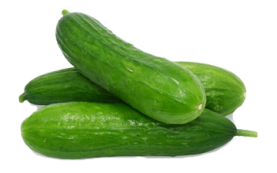 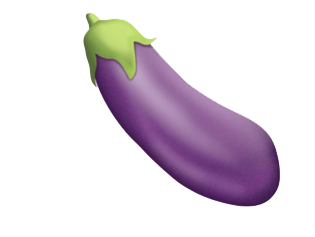 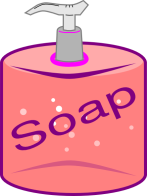 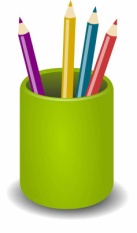 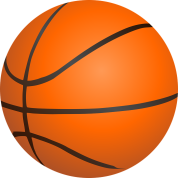 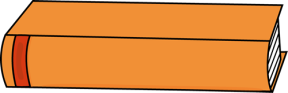 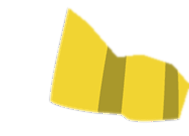 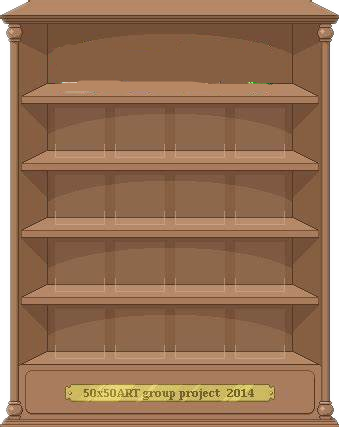 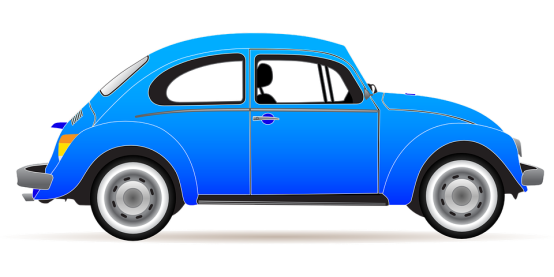 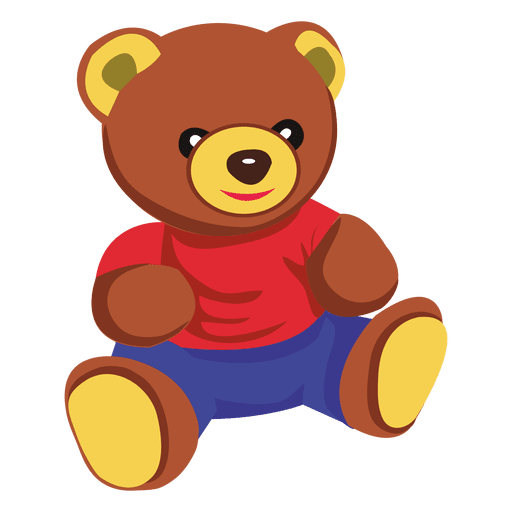 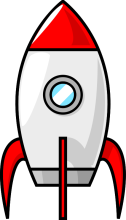 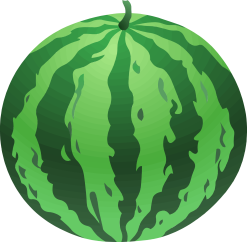 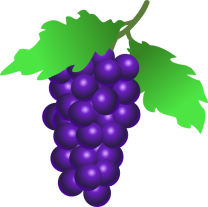 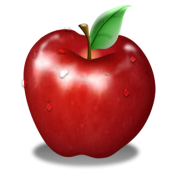 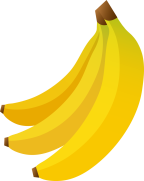 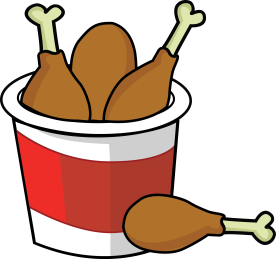 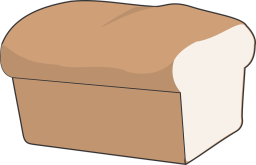 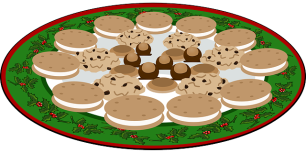 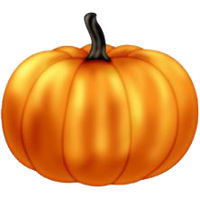 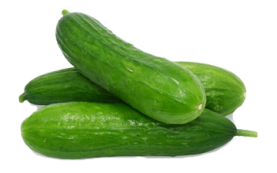 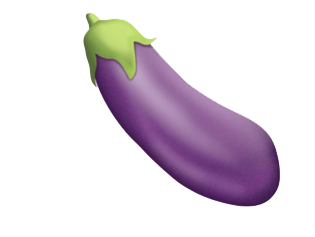 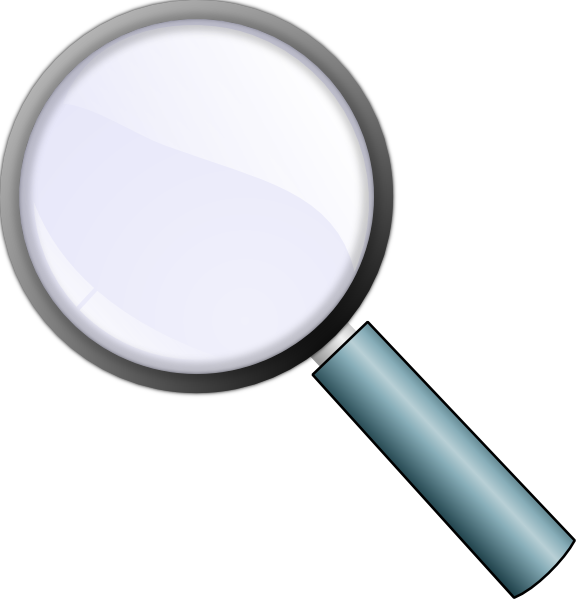 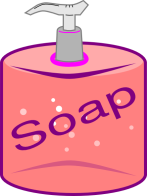 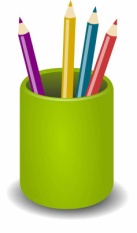 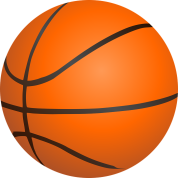 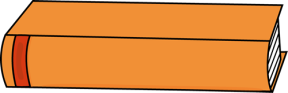 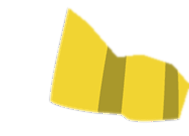 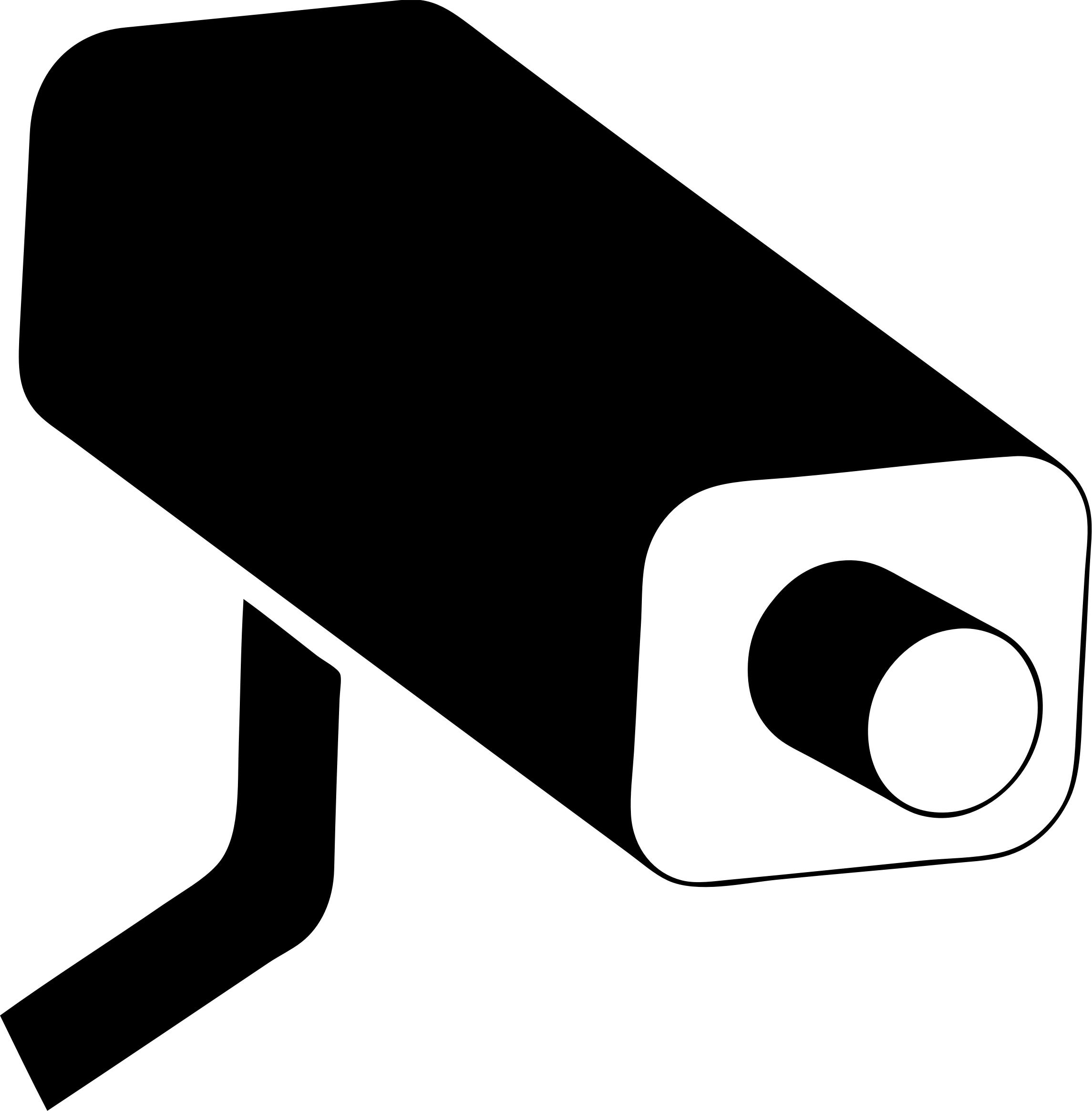 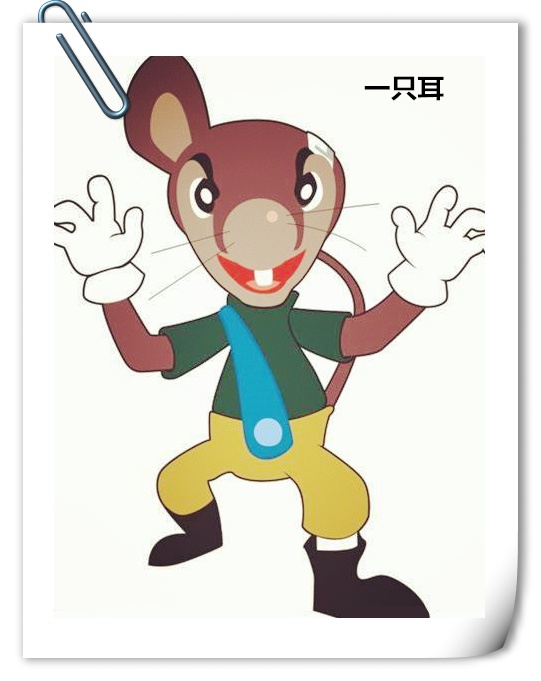 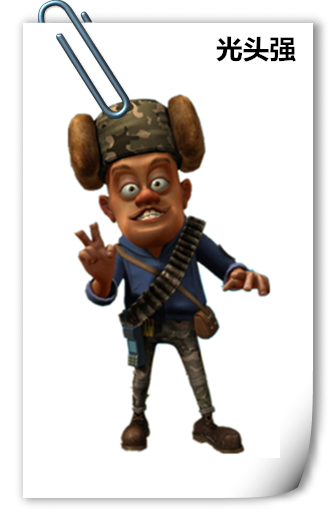 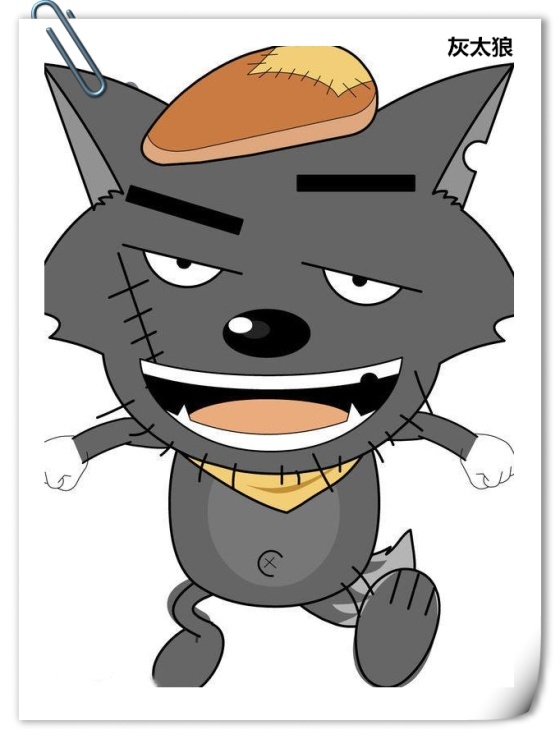 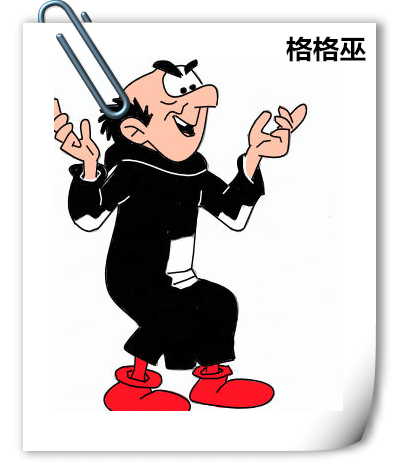 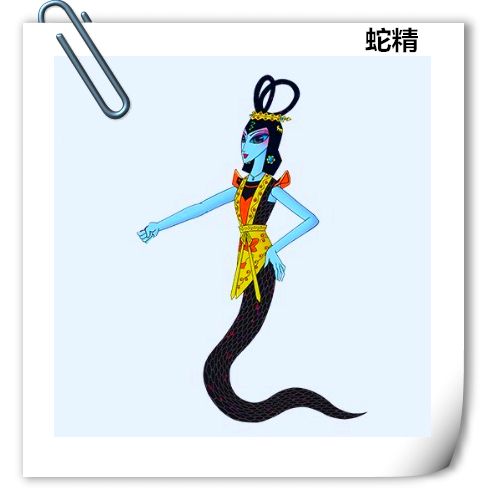 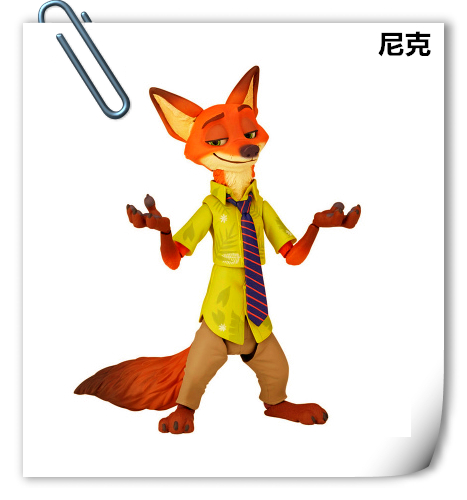 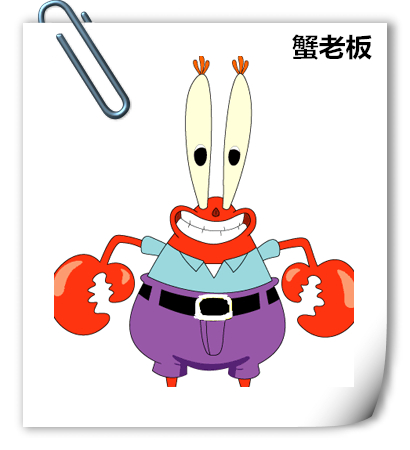 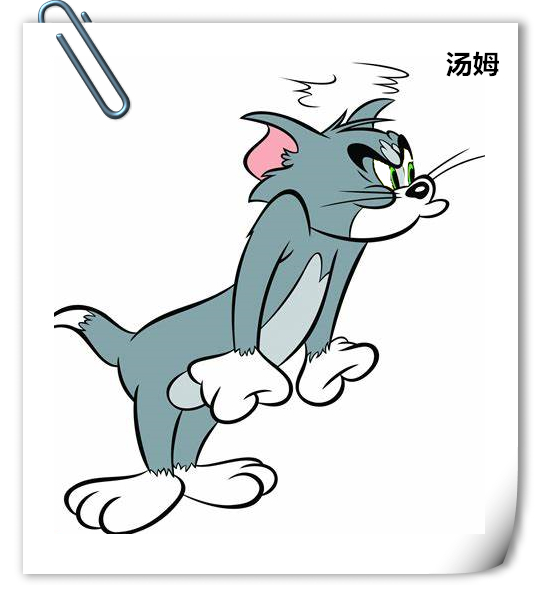 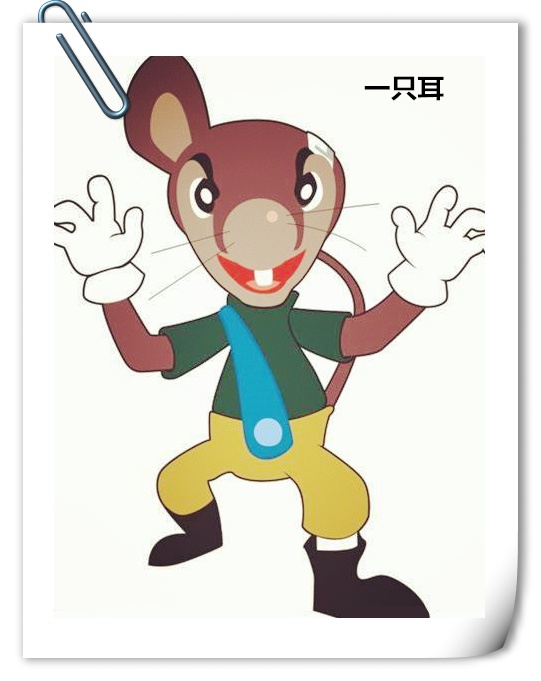 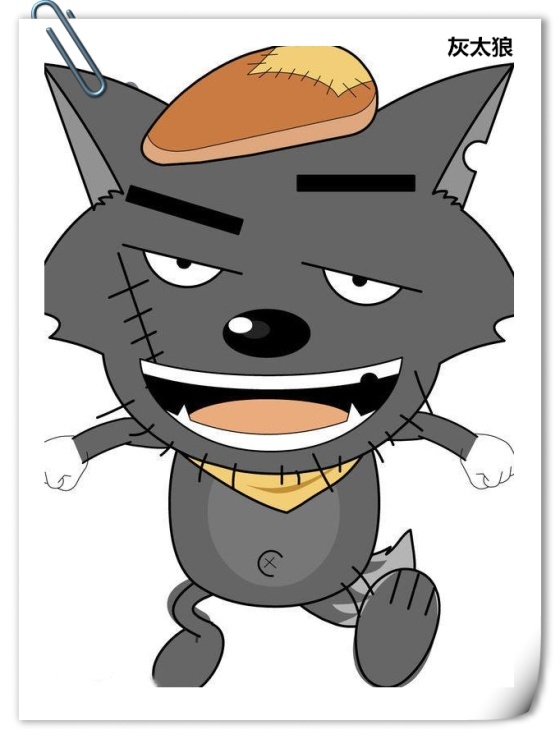 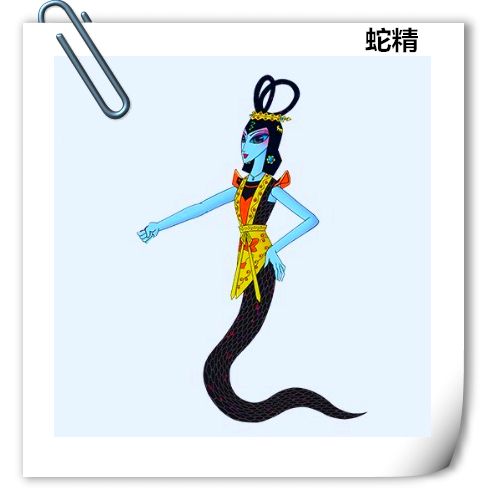 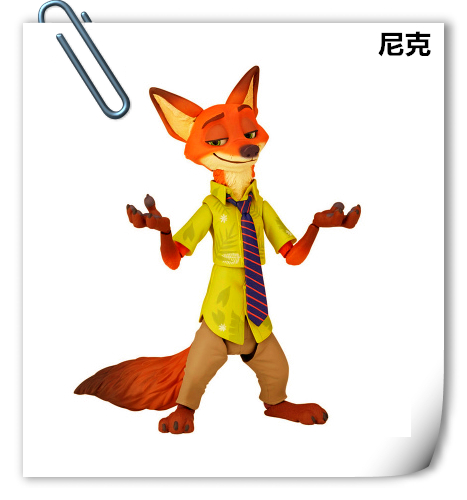 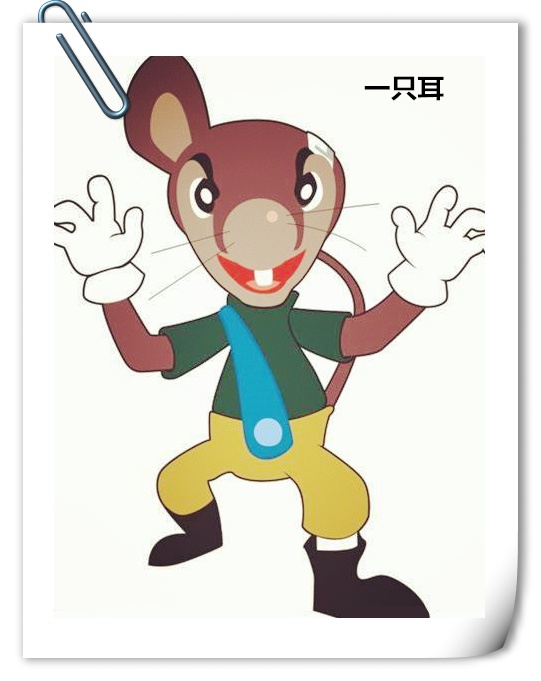 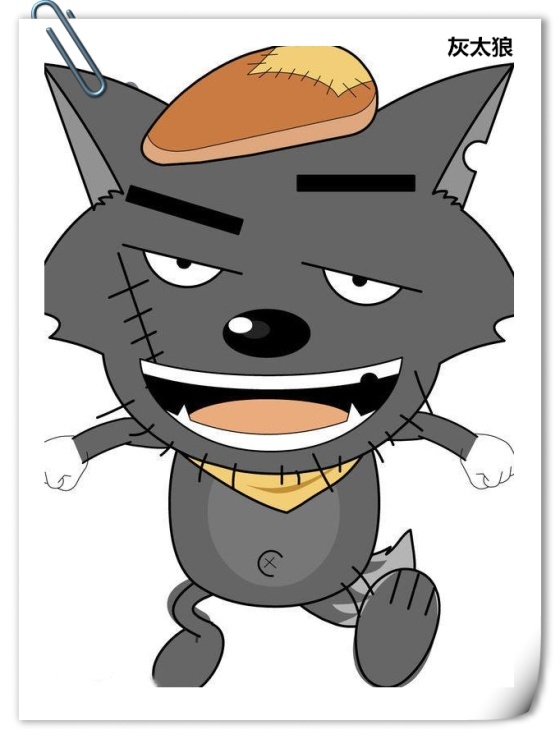 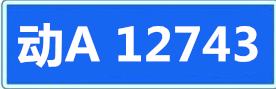 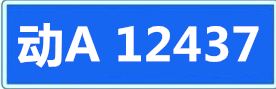 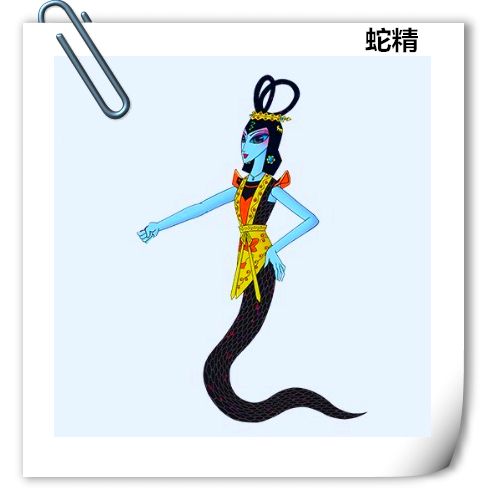 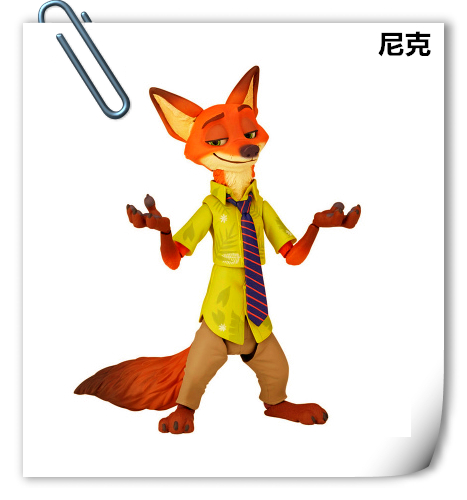 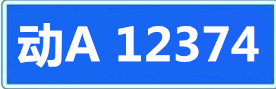 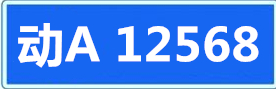 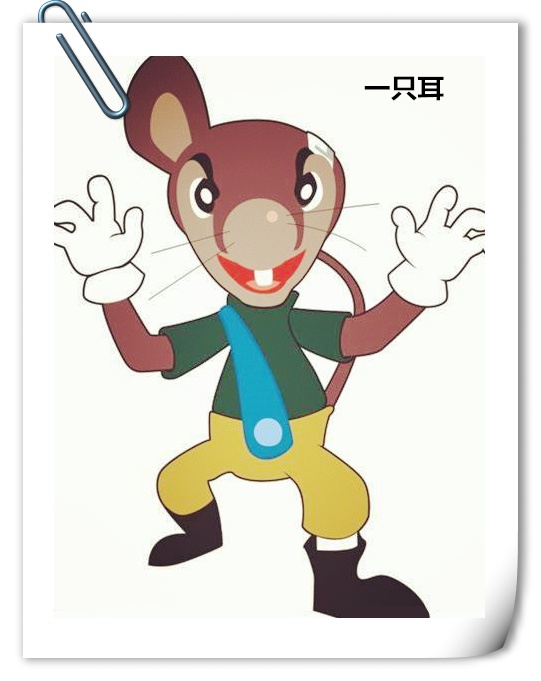 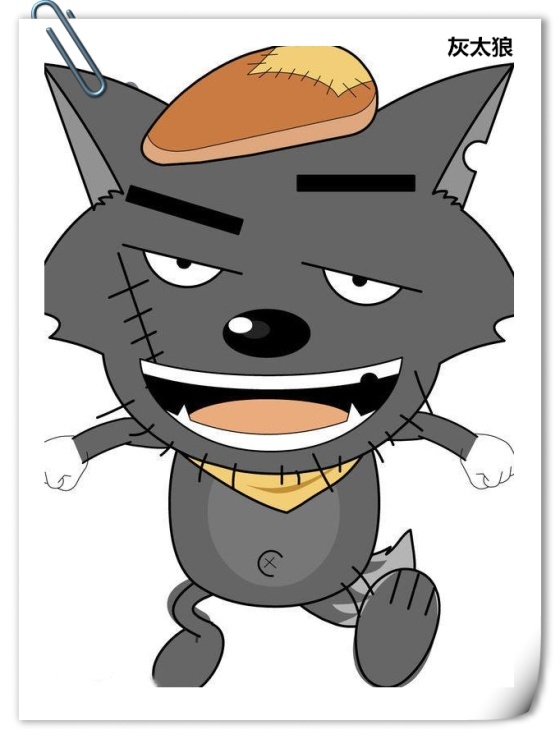 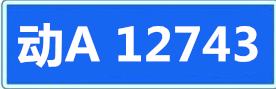 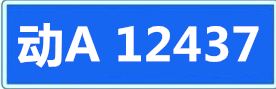 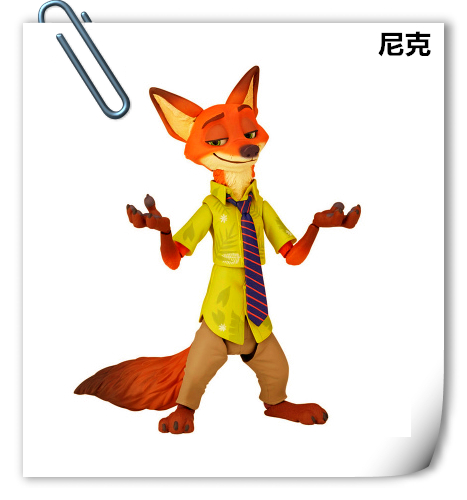 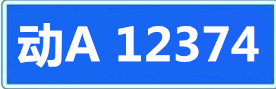 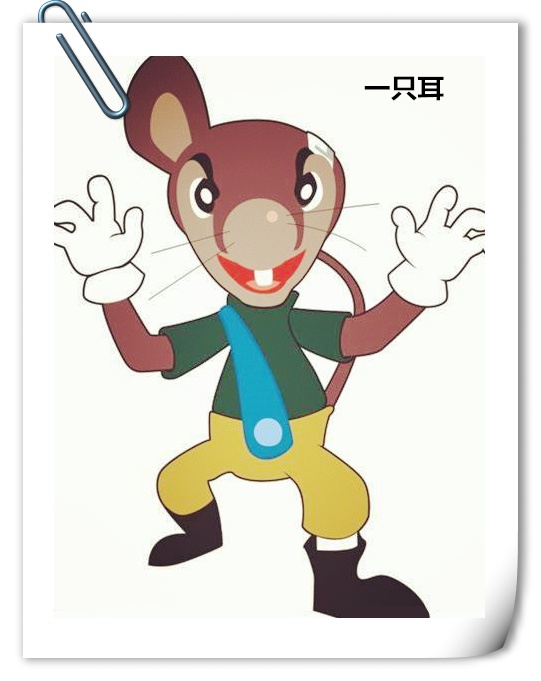 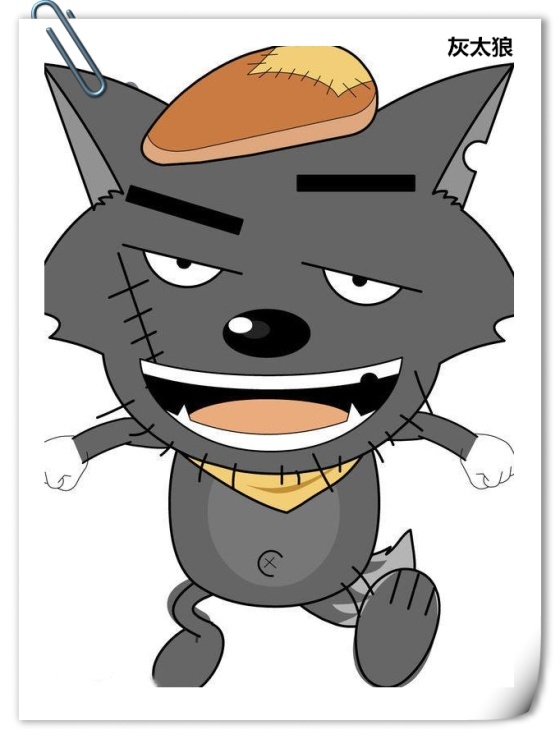 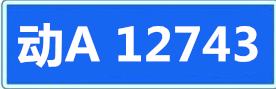 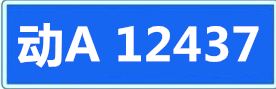 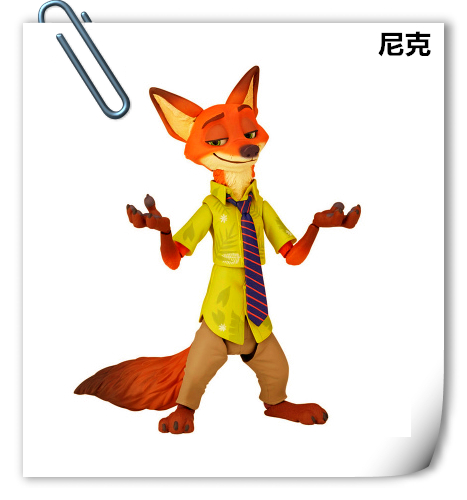 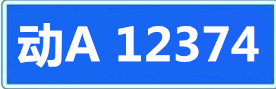 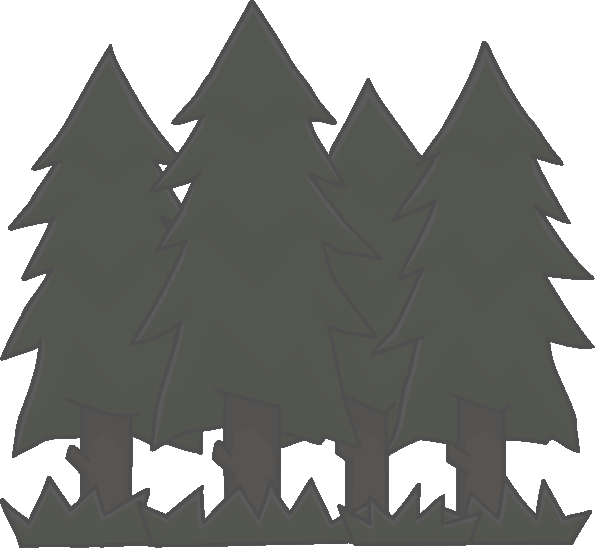 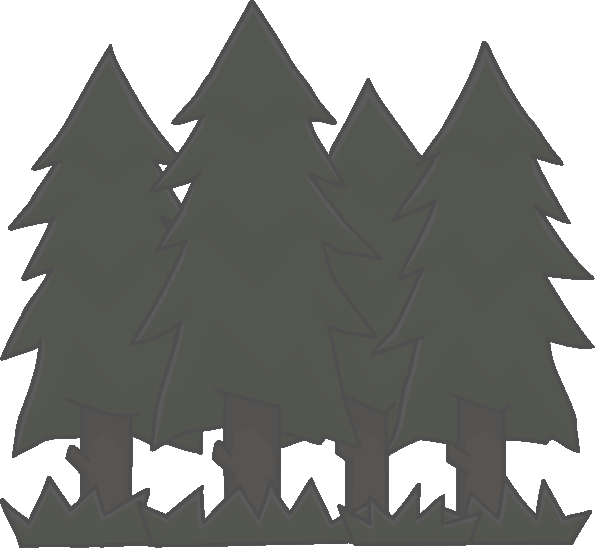 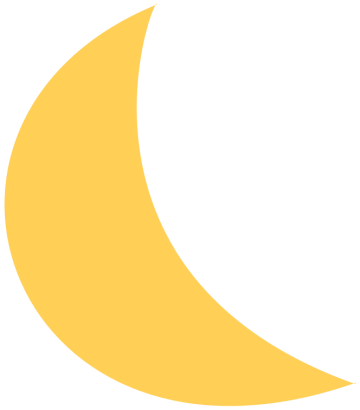 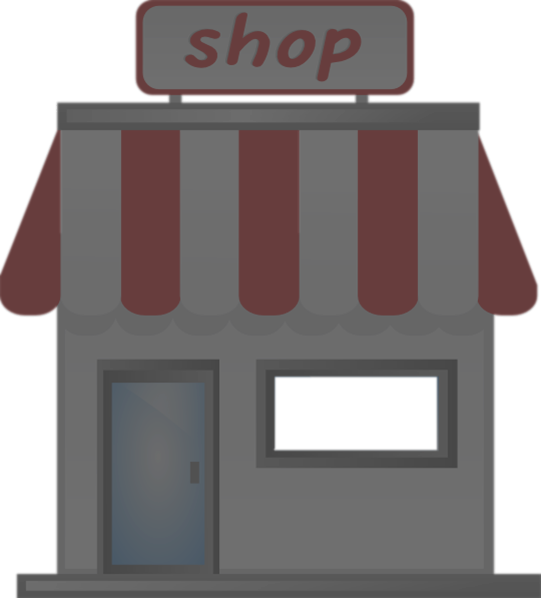 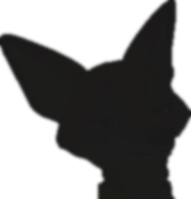 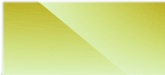 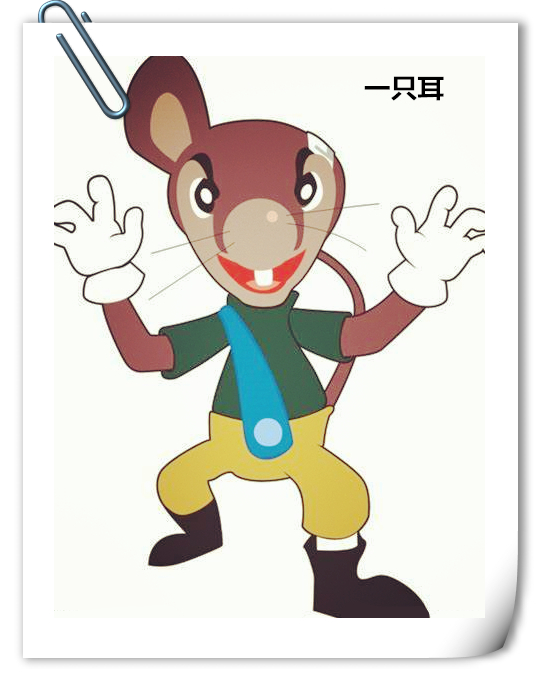 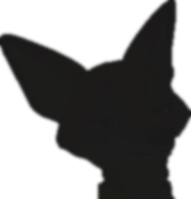 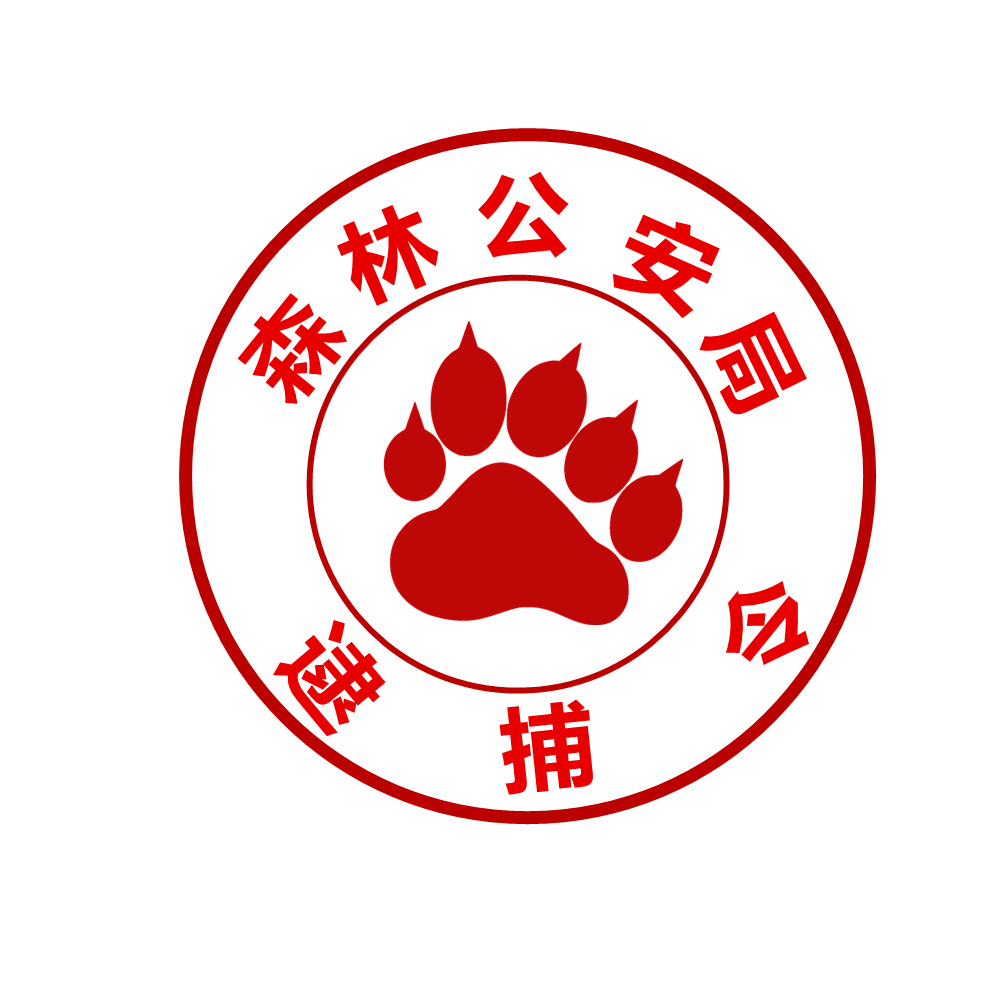 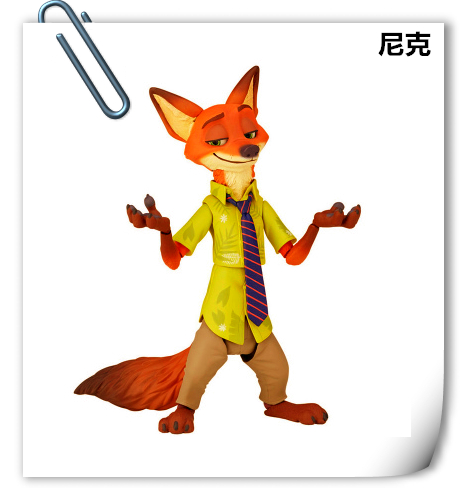 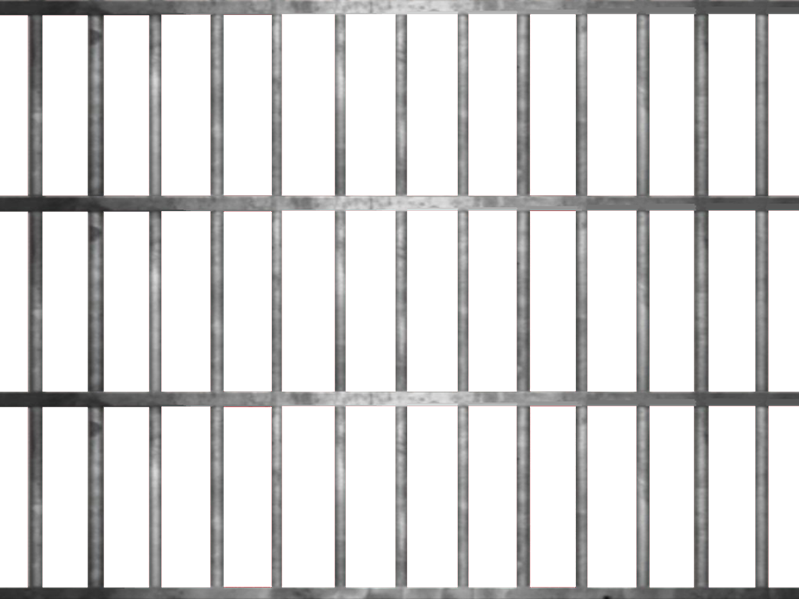 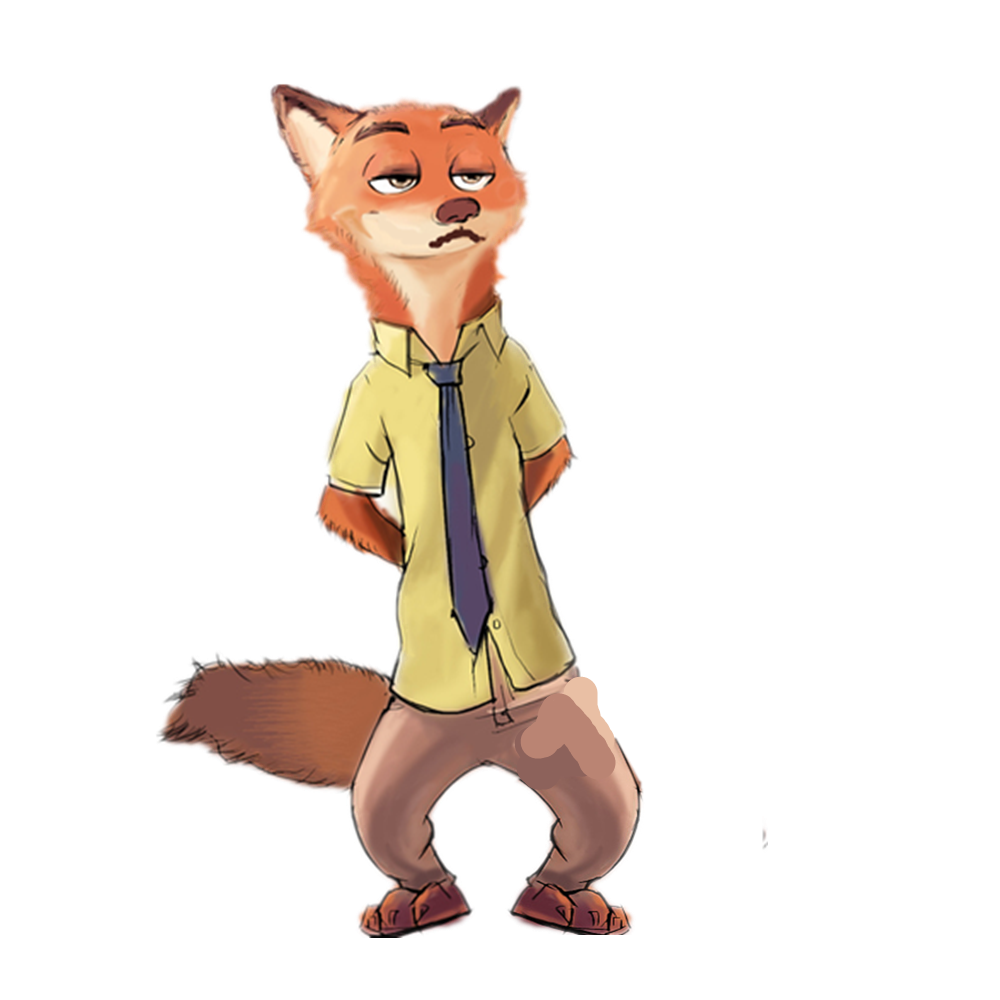 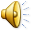 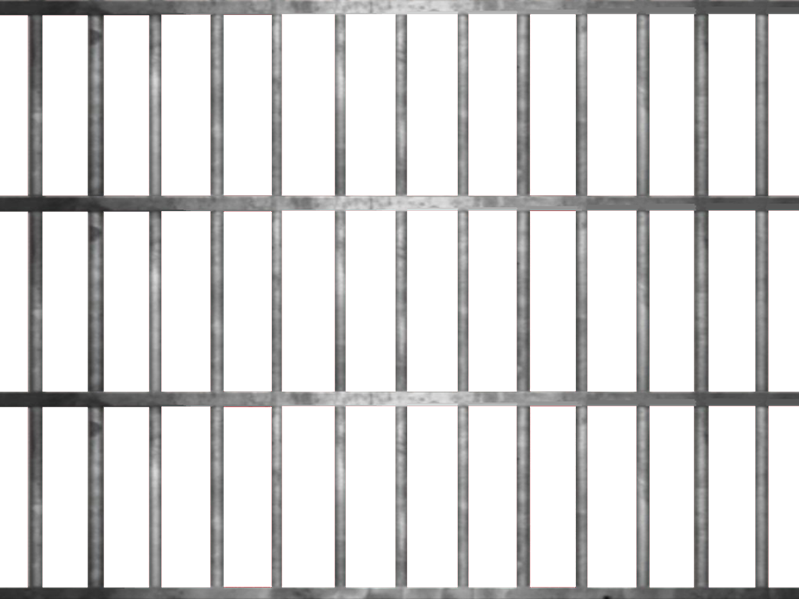 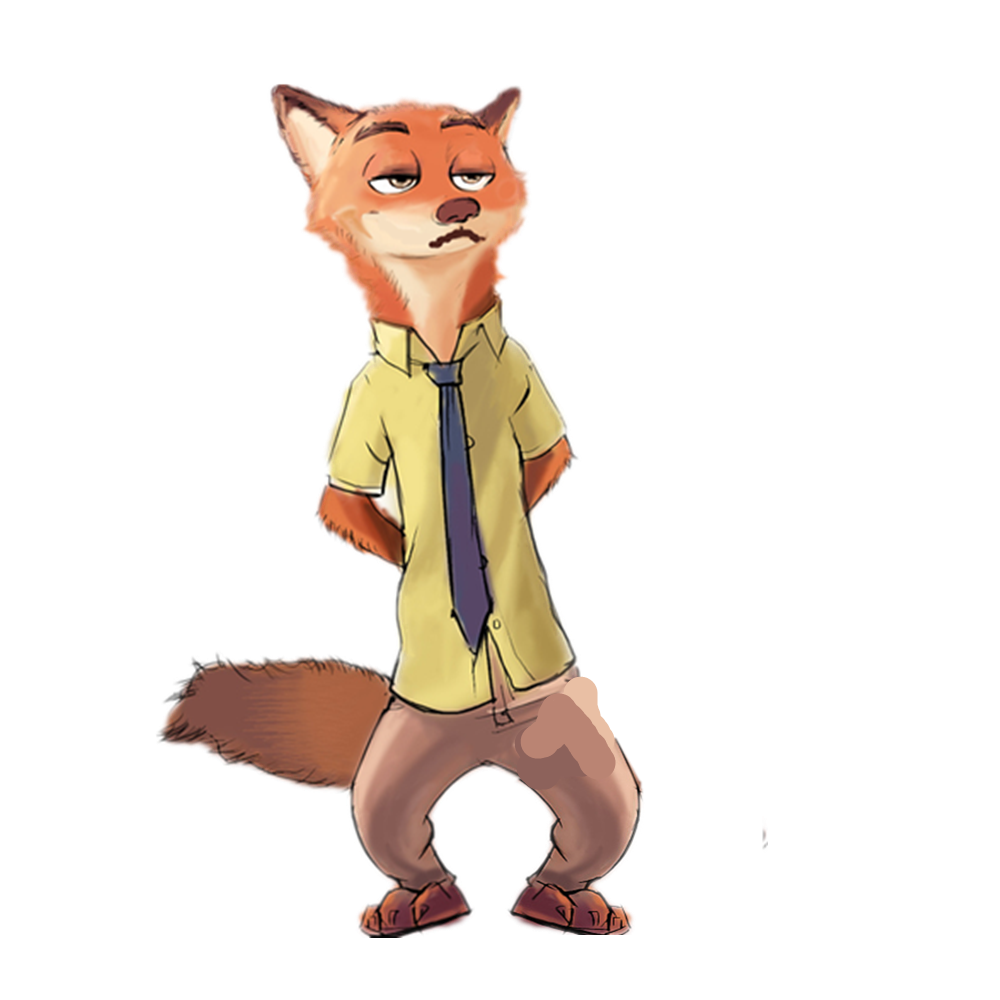